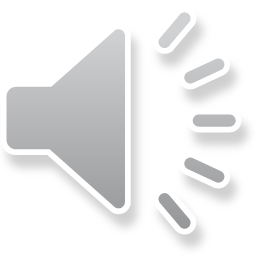 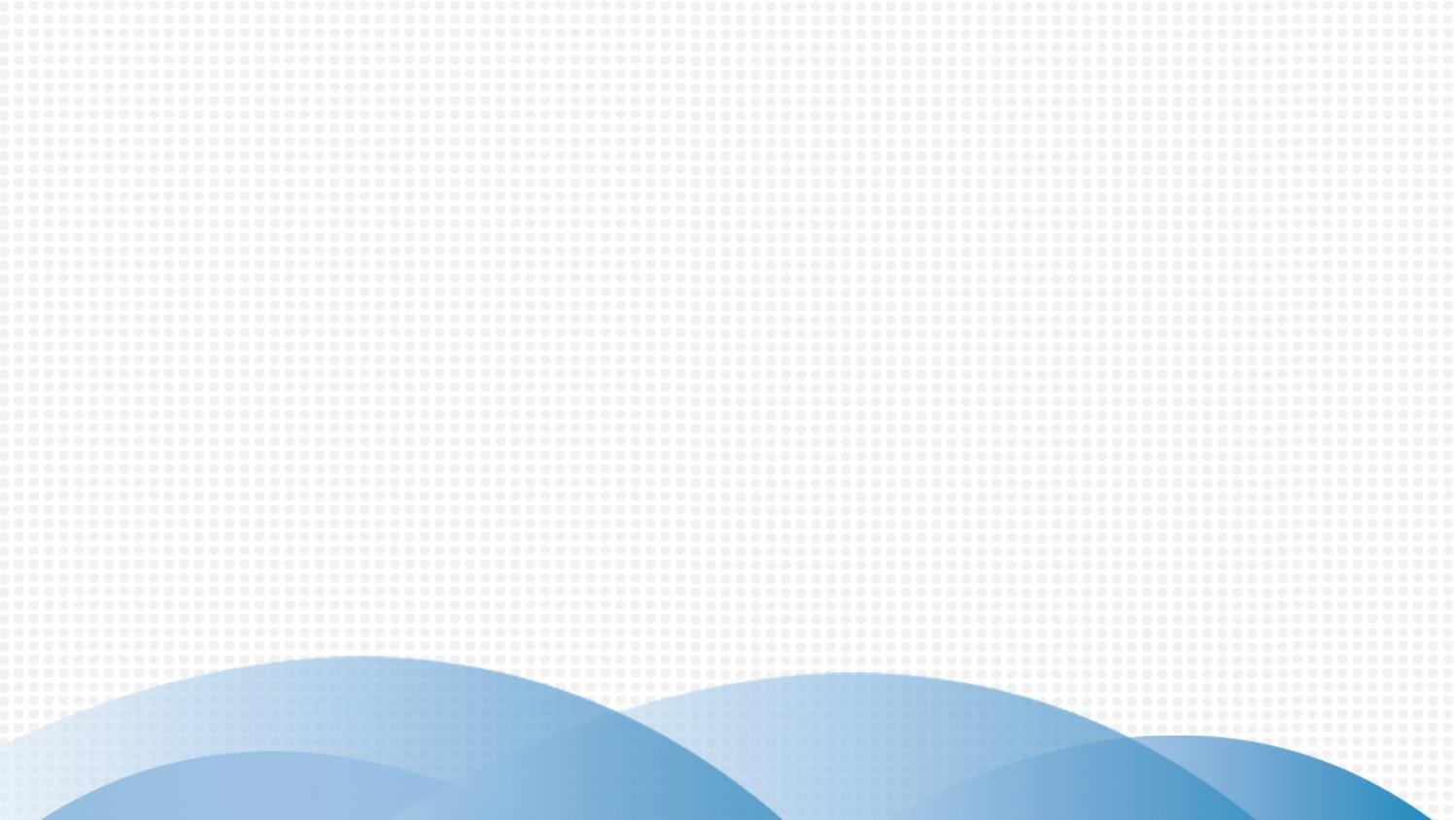 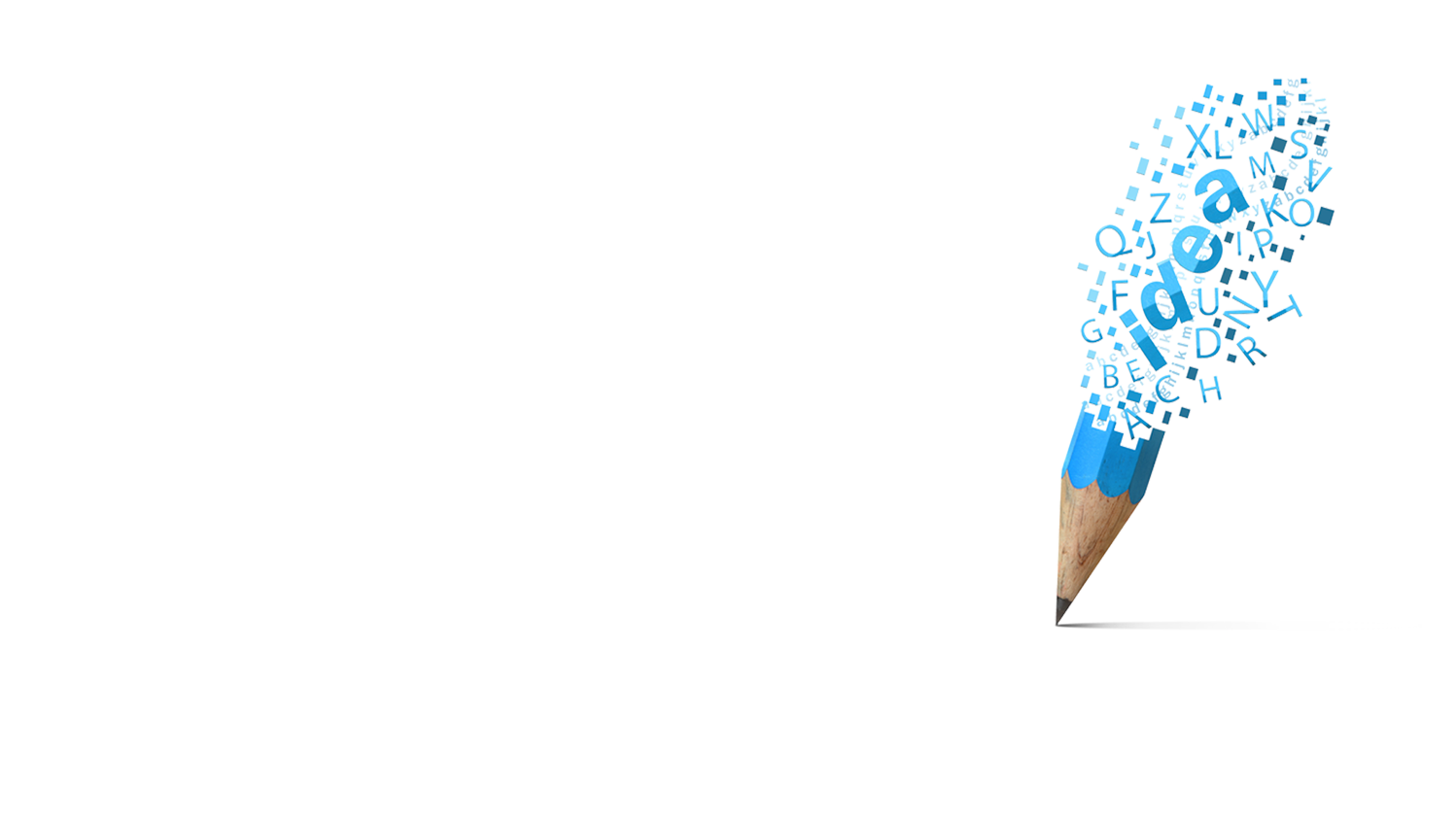 POWERPOINT模板
——蓝色简约工作报告PPT动态模板——
目录
点击输入相关文字标题
01
点击输入相关文字标题
02
点击输入相关文字标题
03
点击输入相关文字标题
04
01
Part One
点击输入相关文字标题词
点击输入相关文字标题
这里填写小标题
这里输入简单的文字概述这里输入简单文字概述简单的文字概述这里输入简单的文字。
70%
30%
这里填写小标题
这单的文字概述简单文字概述简单的文字概述。这里输入简单的文字概述
点击输入相关文字标题
这里填写小标题
这里输入简单的文字概述这里输入简单这里输入简单的文字概述这里输入
1
这里填写小标题
这里填写小标题
这里输入简单的文字概述这里输入简单这里输入简单的文字概述这里输入这里输入简单的文字概述这里输入
这里输入简单的文字概述这里输入简单这里输入简单的文字概述这里输入这里输入简单的文字概述这里输入
2
3
点击输入相关文字标题
这里输入简单的文字概述这里输入简单文字概
述这里输入简单的文字概述这里入简单的文字
概述这里输入述简单的文字概述
2015年工作情况
这里输入简单的文字概述这里输入简单文字概
述这里输入简单的文字概述这里入简单的文字
概述这里输入述简单的文字概述
2014年工作情况
计划完成：56％
计划完成：56％
实际完成数目：820万
实际完成数目：820万
回款数：640万
回款数：640万
点击输入相关文字标题
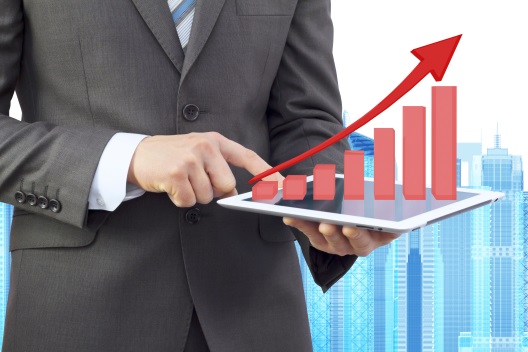 81%
72%
单击此处添加文本
59%
57%
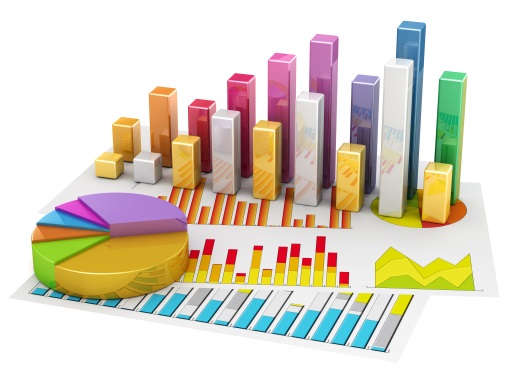 工作一
工作二
工作三
工作四
计划数
实际数
点击输入相关文字标题
01
02
输入相关标题
输入相关标题
这里输入简单的文字概述这里输入简单文字概述简单的文字概述这里输入简单的文字概述这里输入
这里输入简单的文字概述这里输入简单文字概述简单的文字概述这里输入简单的文字概述这里输入
03
04
输入相关标题
输入相关标题
这里输入简单的文字概述这里输入简单文字概述简单的文字概述这里输入简单的文字概述这里输入
这里输入简单的文字概述这里输入简单文字概述简单的文字概述这里输入简单的文字概述这里输入
单击此处添加文字
单击此处添加文字
单击此处添加文字内容
单击此处添加文字内容
单击此处添加文字内容
单击此处添加文字内容
单击此处添加文字
单击此处添加文字
单击此处添加文字内容
单击此处添加文字内容
单击此处添加文字内容
单击此处添加文字内容
单击此处添加文字
单击此处添加文字
单击此处添加文字内容
单击此处添加文字内容
单击此处添加文字内容
单击此处添加文字内容
点击输入相关文字标题
3
4
5
2
单击此处
添加文字
1
6
点击输入相关文字标题
标题二
标题三
标题一
标题四
这里输入简单的文字概述里输入简单文字概述这里简单输入简单文字概述输入简单文字概述输入简单文字概述
这里输入简单的文字概述里输入简单文字概述这里简单输入简单文字概述输入简单文字概述输入简单文字概述
这里输入简单的文字概述里输入简单文字概述这里简单输入简单文字概述输入简单文字概述输入简单文字概述
这里输入简单的文字概述里输入简单文字概述这里简单输入简单文字概述输入简单文字概述输入简单文字概述
02
Part Two
点击输入相关文字标题词
点击输入相关文字标题
这里输入简单的文字概述这里输入简单文字概述简单的文字概述。
这里输入简单的文字概述这里输入简单文字概述简单的文字概述
80%
这里填写小标题
这里输入简单的文字
概述这里输入简单文
字概述简单的文字概
35%
这里输入简单的文字概述这里输入简单文字概述简单的文字概述。
这里输入简单的文字概述这里输入简单文字概述简单的文字概述
填写小标题
这里输入简单的文字
概述这里输入简单文
点击输入相关文字标题
输入相关标题
这里输入简单的文字概述这里输入简单文字概述简单的文字概述这里输入简单的文字概述这里输入
01
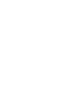 输入相关标题
这里输入简单的文字概述这里输入简单文字概述简单的文字概述这里输入简单的文字概述这里输入
02
输入相关标题
这里输入简单的文字概述这里输入简单文字概述简单的文字概述这里输入简单的文字概述这里输入
03
点击输入相关文字标题
这里填写小标题
这里填写小标题
这里填写小标题
这里输入简单的文字概述
这里输入简单文字概述简
单的文字概述。这里输入
这里输入简单的文字概述
这里输入简单文字概述简
单的文字概述。这里输入
这里输入简单的文字概述
这里输入简单文字概述简
单的文字概述。这里输入
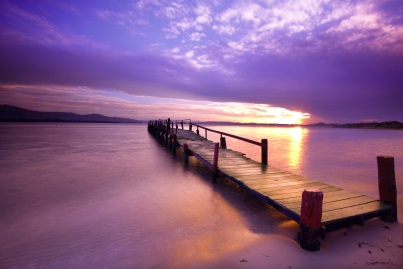 这里填写小标题
这里输入简单的文字概述这里输入简单文字概述简单的文字概述.
点击输入相关文字标题
这里输入简单的文字概述这里输入简单文字概述简单的文字概述这里输入简单的文字概述这里输入简单文字概述这里输入
2017
2019
2015
2018
2016
这里输入简单的文字概述这里输入简单文字概述简单的文字概述这里输入简单的文字概述这里输入简单文字概述这里输入
这里输入简单的文字概述这里输入简单文字概述简单的文字概述这里输入简单的文字概述这里输入简单文字概述这里输入
点击输入相关文字标题
这里输入简单的文字概述这里输入简单文字概述这里输入简单的文字概述这里入简单的文字概述这里输入述简单的文字概述这里输入简单文字概述这里输入简单
标题一
标题二
标题三
这里输入简单的文字概述里输入简单文字概述这里简单
这里输入简单的文字概述里输入简单文字概述这里简单
这里输入简单的文字概述里输入简单文字概述这里简单
点击输入相关文字标题
输入相关标题
这里输入简单的文字概述这里输入简单文字概述简单的文字概述这里输入简单的文字概述这里输入简单
输入相关标题
部分工作
成果展示
这里输入简单的文字概述这里输入简单文字概述简单的文字概述这里输入简单的文字概述这里输入简单
点击输入相关文字标题
关键词
关键词
关键词
关键词
关键词
输入相关标题
这里输入简单的文字概述这里输入简单文字概述简单的文字概述这里输入这里输入简单的文字概述这里输入简单文字概述简单的文字概述这里输入这里输入简单的文字概述这里输入简单文字概述简单的文字概述这里
输入相关标题
这里输入简单的文字概述这里输入简单文字概述简单的文字概述这里输入这里输入简单的文字概述这里输入简单文字概述简单的文字概述这里输入这里输入简单的文字概述这里输入简单文字概述简单的文字概述这里
03
Part Three
点击输入相关文字标题词
点击输入相关文字标题
这里输入简单的文字概述这里输入简单文字概述简单的文字概述这里输入简单的文字概述这里输入简单
01
这里输入简单的文字概述这里输入简单文字概述简单的文字概述这里输入简单的文字概述这里输入简单
02
关键词
这里输入简单的文字概述这里输入简单文字概述简单的文字概述这里输入简单的文字概述这里输入简单
03
点击输入相关文字标题
您的标题打在这里
您的内容打在这里或者复制
您的副标题打在这里或通过复制
您的内容打在这里或者复制
06
05
您的内容打在这里或者复制
您的内容打在这里或者复制
04
01
03
02
您的内容打在这里或者复制
您的内容打在这里或者复制
点击输入相关文字标题
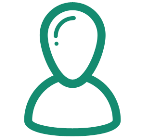 这里填写小标题
这里输入简单的文字概述这里输入简单文字概述简单的文字概述。这里输入简单的文字概述这里输入简单文字概述简单的文字概述。
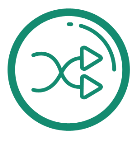 关键词
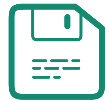 这里填写小标题
这里输入简单的文字概述这里输入简单文字概述简单的文字概述。这里输入简单的文字概述这里输入简单文字概述简单的文字概述。
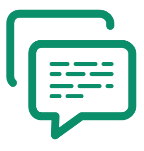 点击输入相关文字标题
输入相关文字标题
输入相关文字标题
输入相关标题
这里输入简单的文字概述这里输入简单文字概述简单的文字概述这里输入这里输入简单的文字概述这里输入简单文字概述简单的文字
输入相关标题
这里输入简单的文字概述这里输入简单文字概述简单的文字概述这里输入这里输入简单的文字概述这里输入简单文字概述简单的文字
输入相关文字标题
输入相关标题
这里输入简单的文字概述这里输入简单文字概述简单的文字概述这里输入这里输入简单的文字概述这里输入简单文字概述简单的文字
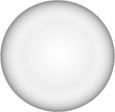 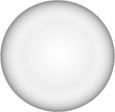 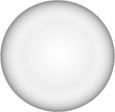 2
3
4
1
点击输入相关文字标题
标题
单击此处添加
段落文字内容
单击此处添加
段落文字内容
单击此处添加
段落文字内容
单击此处添加
段落文字内容
文字
文字
文字
文字
点击输入相关文字标题
这里填写小标题
这里填写小标题
宏观环境
影响一
宏观环境
影响三
这里输入简单的文字概述这里输入简单文字概述简单的文字概述。
宏观环境
影响二
这里输入简单的文字概述这里输入简单文字概述简单的文字概述。
这里填写小标题
这里输入简单的文字概述这里输入简单文字概述简单的文字概述。
点击输入相关文字标题
STRNGTH
这里输入简单的文字概述这里输入简单文字概述简单的文字概述这里输入简单的文字概述这里输入
S
W
WEAKNESS
这里输入简单的文字概述这里输入简单文字概述简单的文字概述这里输入简单的文字概述这里输入
OPPORTUNITY
O
T
这里输入简单的文字概述这里输入简单文字概述简单的文字概述这里输入简单的文字概述这里输入
TREAT
这里输入简单的文字概述这里输入简单文字概述简单的文字概述这里输入简单的文字概述这里输入
04
Part Five
点击输入相关文字标题词
点击输入相关文字标题
输入相关标题
这里输入简单的文字概述这里输入简单文字概述简单的文字概述这里输入简单的文字概述这里输入简单
输入相关标题
这里输入简单的文字概述这里输入简单文字概述简单的文字概述这里输入简单的文字概述这里输入简单
点击输入相关文字标题
关键词
关键词
关键词
这里输入简单的文字概述这里输入简单文字概述这里输入简单的文字概述这里入简单的文字概述这里输入述简单
这里输入简单的文字概述这里输入简单文字概述这里输入简单的文字概述这里入简单的文字概述这里输入述简单
这里输入简单的文字概述这里输入简单文字概述这里输入简单的文字概述这里入简单的文字概述这里输入述简单
点击输入相关文字标题
输入相关标题
这里输入简单的文字概述这里输入简单文字概述简单的文字概述这里输入简单的文字概述这里输入简单
标题
输入相关标题
标题
这里输入简单的文字概述这里输入简单文字概述简单的文字概述这里输入简单的文字概述这里输入简单
标题
输入相关标题
这里输入简单的文字概述这里输入简单文字概述简单的文字概述这里输入简单的文字概述这里输入简单
点击输入相关文字标题
点击添加文本 点击添加文本
点击添加文本 点击添加文本
初步目标
点击添加文本 点击添加文本
进一步目标
点击添加文本 点击添加文本
点击输入相关文字标题
这里填写小标题
这里填写小标题
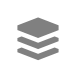 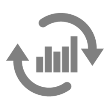 这里输入简单的文字概述这里输入简单文字概述简单的文字概述。
这里输入简单的文字概述这里输入简单文字概述简单的文字概述。
这里填写小标题
这里填写小标题
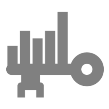 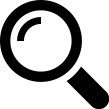 这里输入简单的文字概述这里输入简单文字概述简单的文字概述。
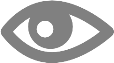 这里输入简单的文字概述这里输入简单文字概述简单的文字概述。
这里填写小标题
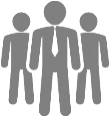 这里填写小标题
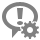 这里输入简单的文字概述这里输入简单文字概述简单的文字概述。
这里输入简单的文字概述这里输入简单文字概述简单的文字概述。
点击输入相关文字标题
这里输入简单的文字概述这里输入简单文字概述这里输入简单的文字概述这里入简单的文字概述这里输入述简单的文字概述这里输入简单文字概述这里输入简单
01
02
03
这里输入简单的文字概述里输入简单文字概述这里
输入简单的文字概述输入简单的文字概述输入简单的文字概述
这里输入简单的文字概述里输入简单文字概述这里
输入简单的文字概述输入简单的文字概述输入简单的文字概述
这里输入简单的文字概述里输入简单文字概述这里
输入简单的文字概述输入简单的文字概述输入简单的文字概述
点击输入相关文字标题
输入标题
输入标题
输入标题
这里输入简单的文字概述这里输入简单
这里输入简单的文字概述这里输入简单
这里输入简单的文字概述这里输入简单
2016
2018
2018
2015
2017
输入标题
输入标题
这里输入简单的文字概述这里输入简单
这里输入简单的文字概述这里输入简单
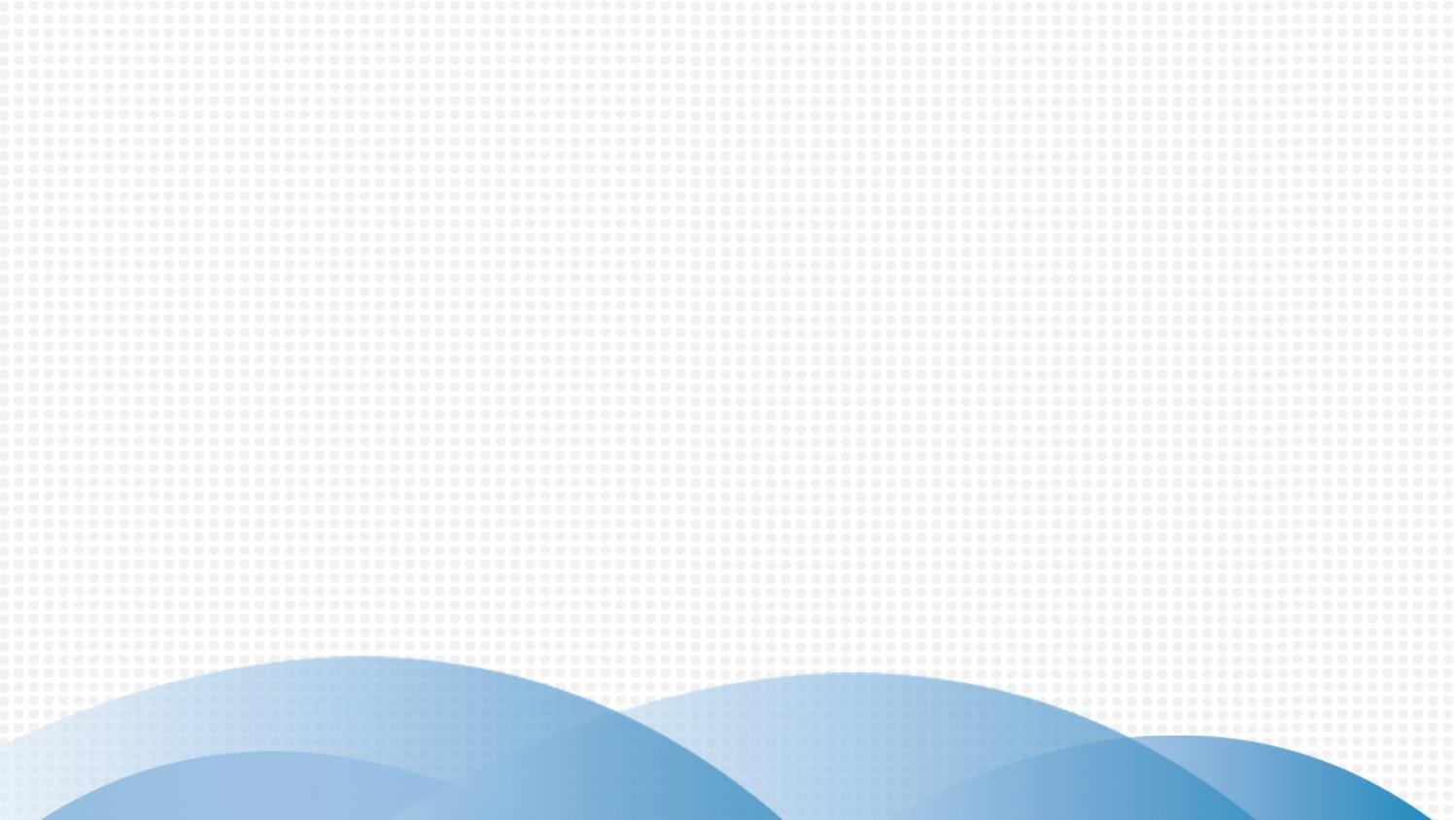 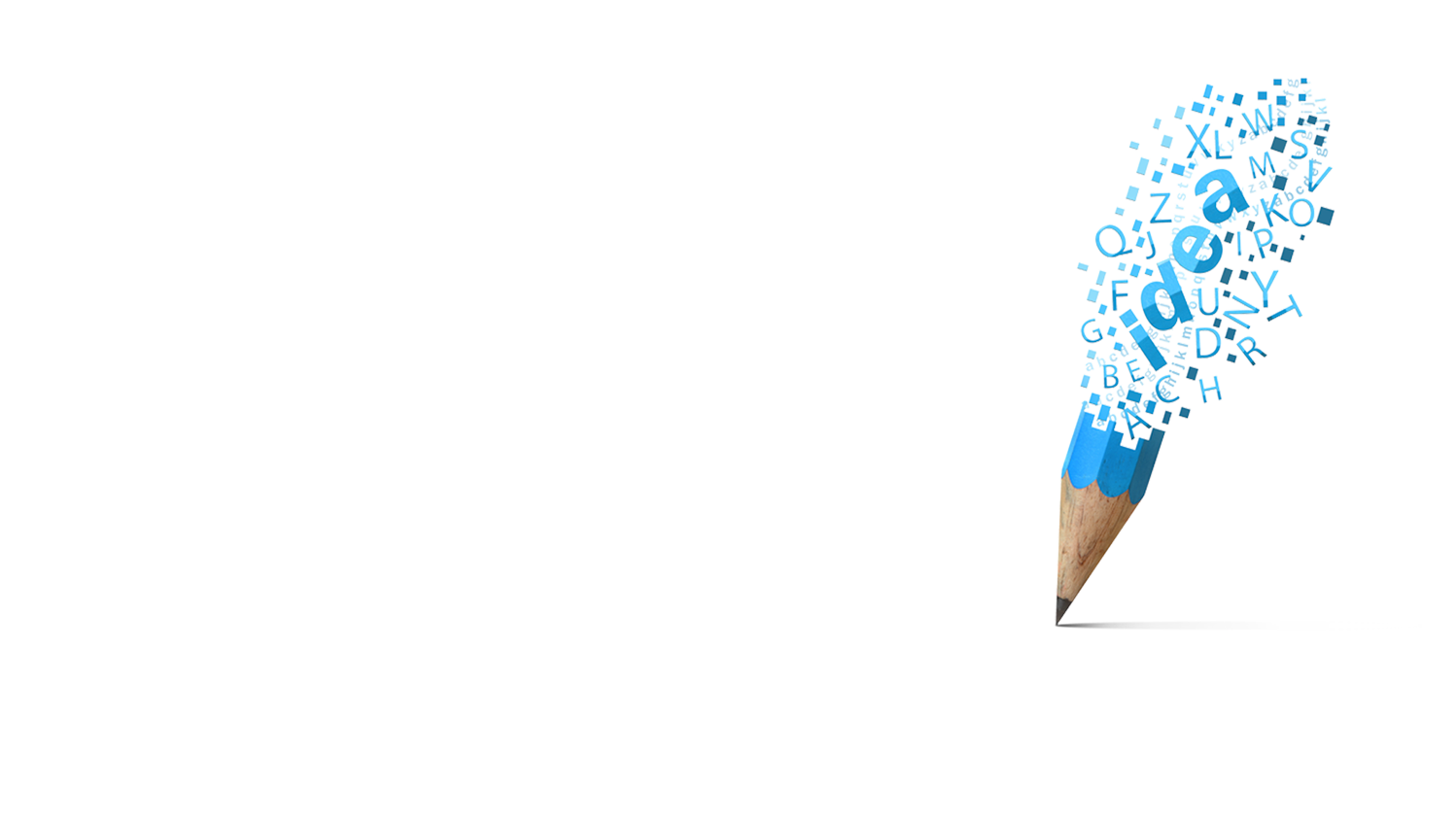 汇报完毕，谢谢观赏
——汇报人：PPT汇——
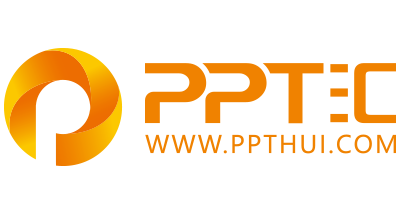 上万精品PPT模板全部免费下载
PPT汇    www.ppthui.com
PPT模板下载：www.ppthui.com/muban/            行业PPT模板：www.ppthui.com/hangye/
工作PPT模板：www.ppthui.com/gongzuo/         节日PPT模板：www.ppthui.com/jieri/
PPT背景图片： www.ppthui.com/beijing/            PPT课件模板：www.ppthui.com/kejian/
[Speaker Notes: 模板来自于 https://www.ppthui.com    【PPT汇】]